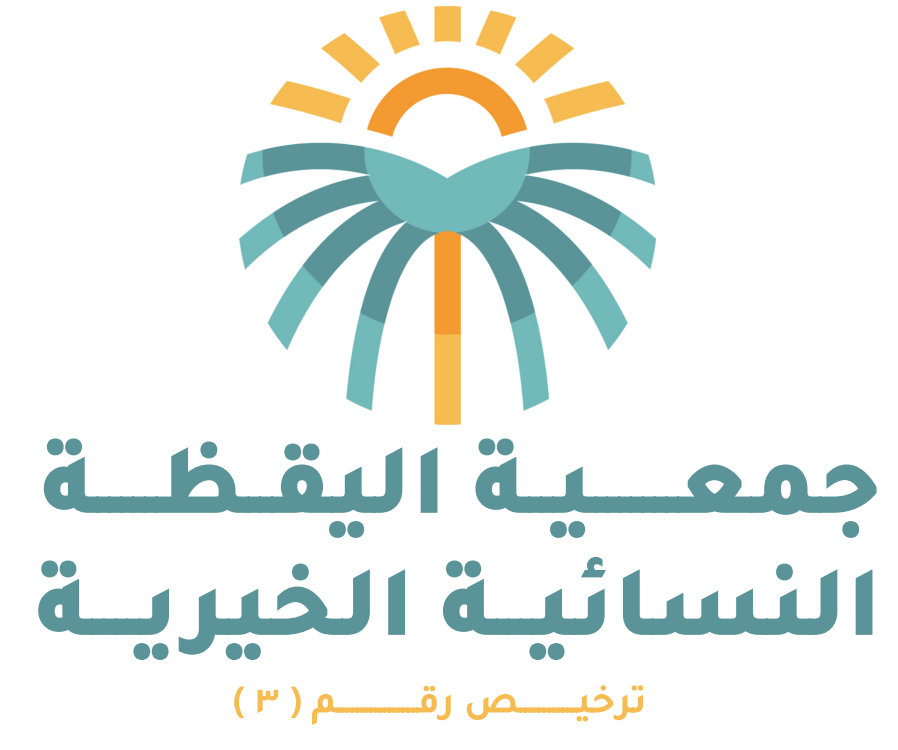 استبيان قياس رضا المستفيدين
توزيع التمور و السلال الغذائية لشهر رمضان  لجميع الفئات
عدد المستفيدين من المشروع   653 مستفيدة
توزيع التمور و السلال الغذائية لشهر رمضان  لجميع الفئات
استبيان قياس رضا المستفيدين
2024
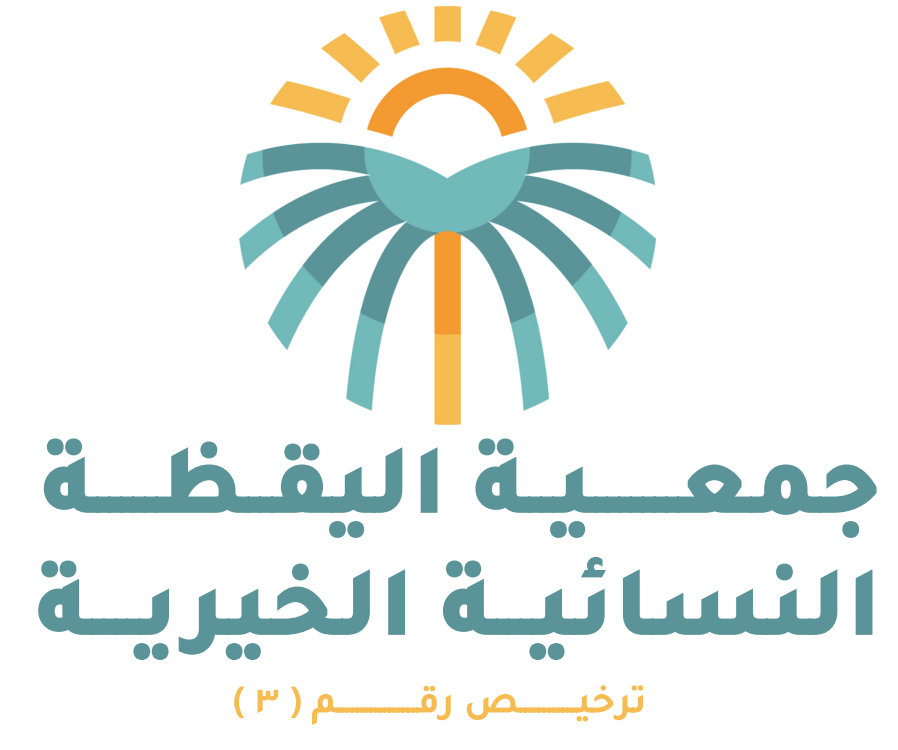 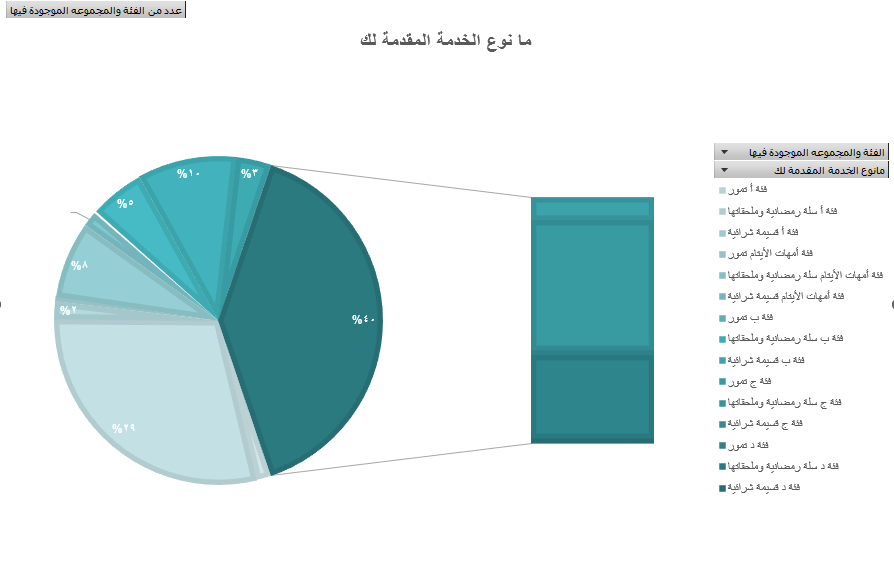 توزيع التمور و السلال الغذائية لشهر رمضان  لجميع الفئات
استبيان قياس رضا المستفيدين
2024
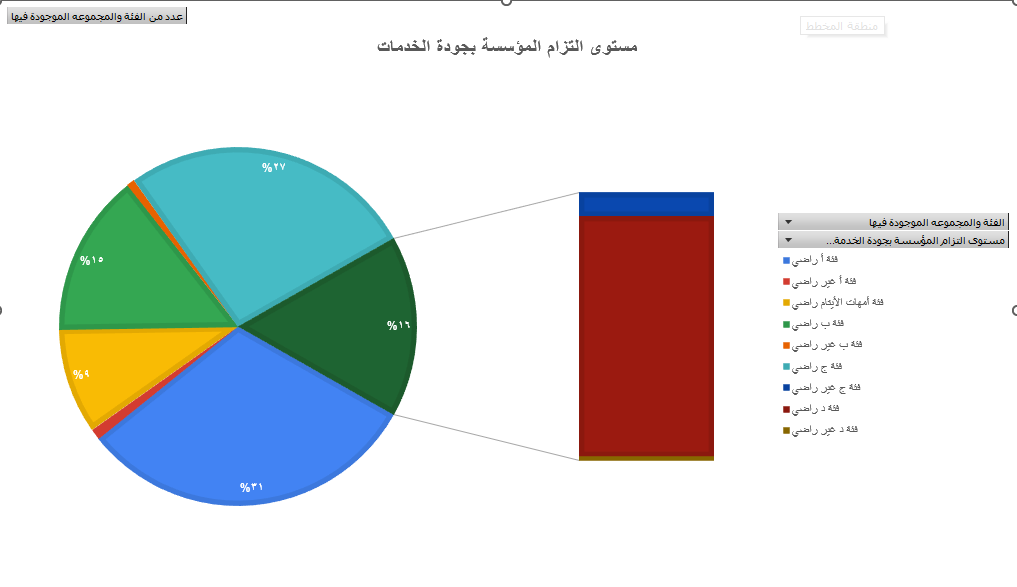 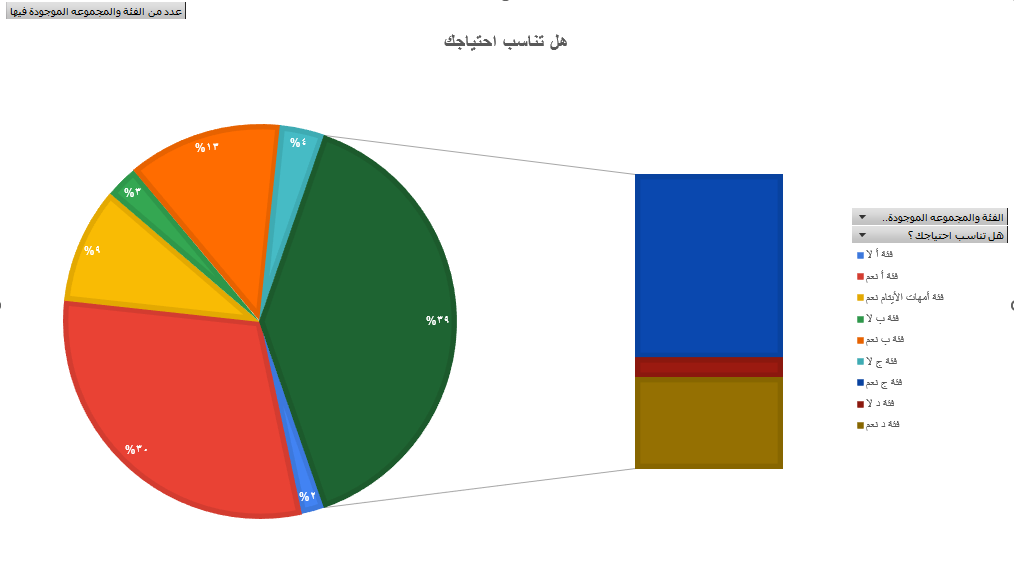 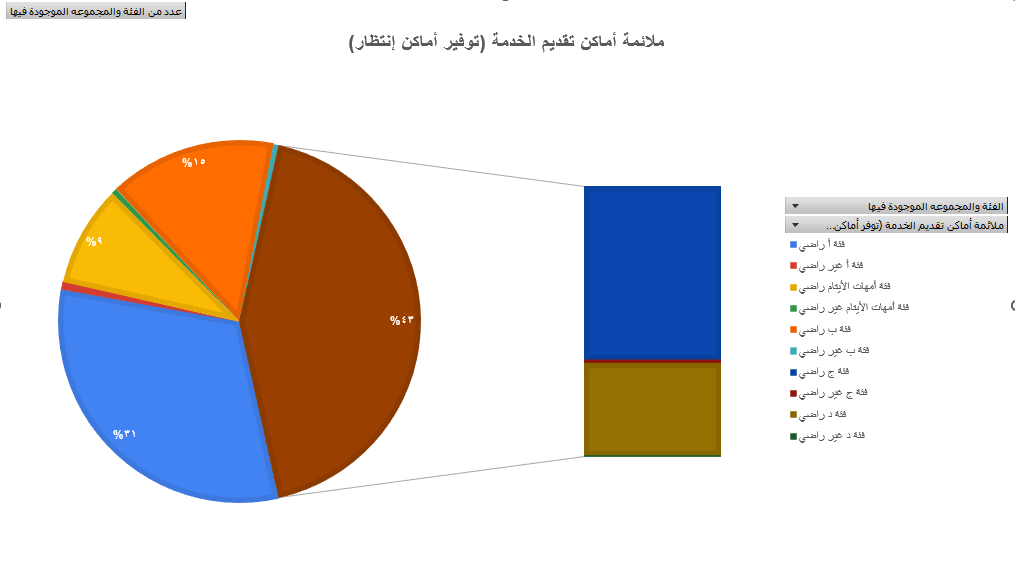 الاقتراحات و الشكاوى
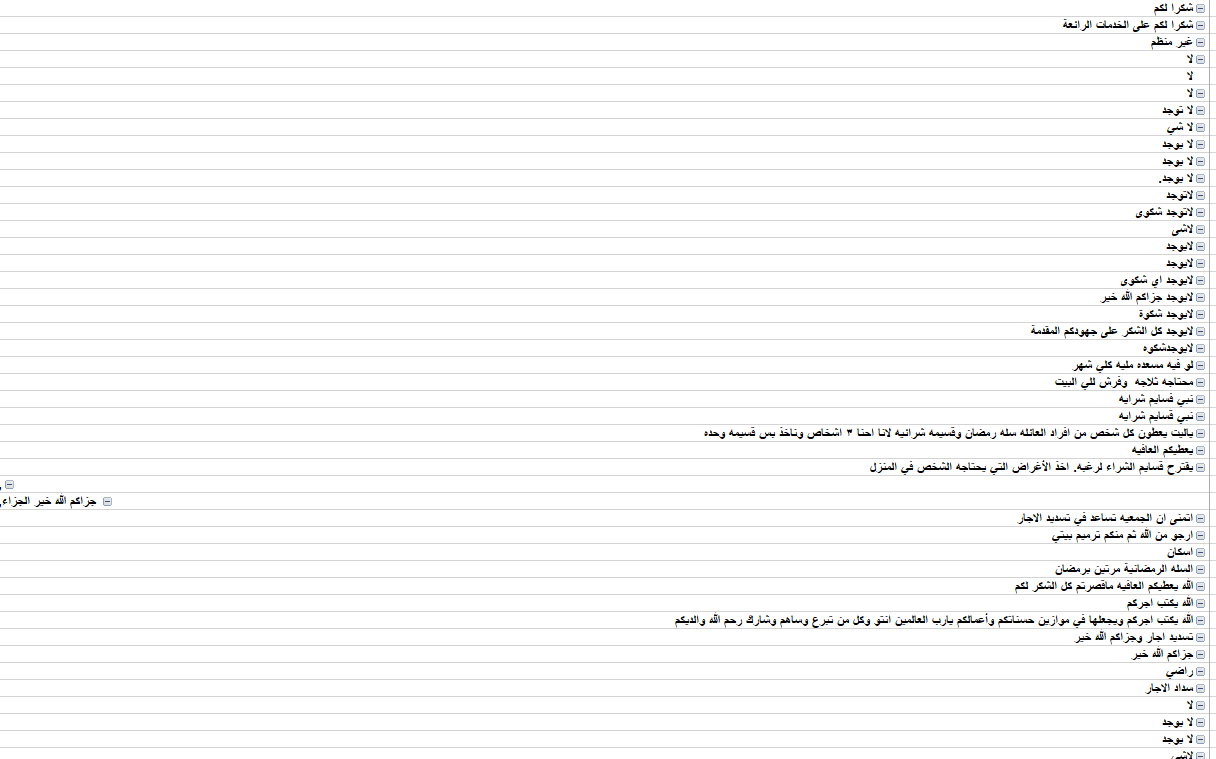